A víz
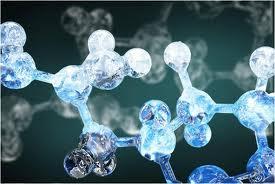 Ami alá van húzva, be kell irni a füzetbe
A vízmolekula felépitése
A víz képlete-H2O
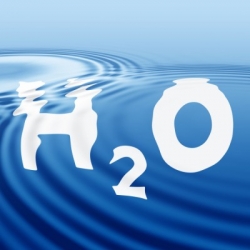 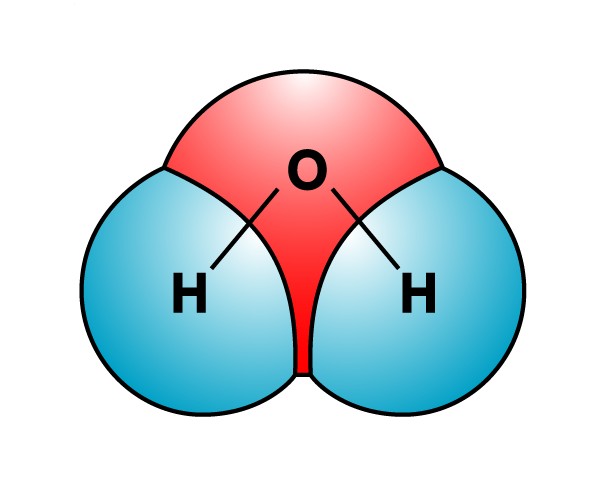 ?Gondolkodjatok el a víz jelentőségén. Mi a víz szerepe az ember életében?
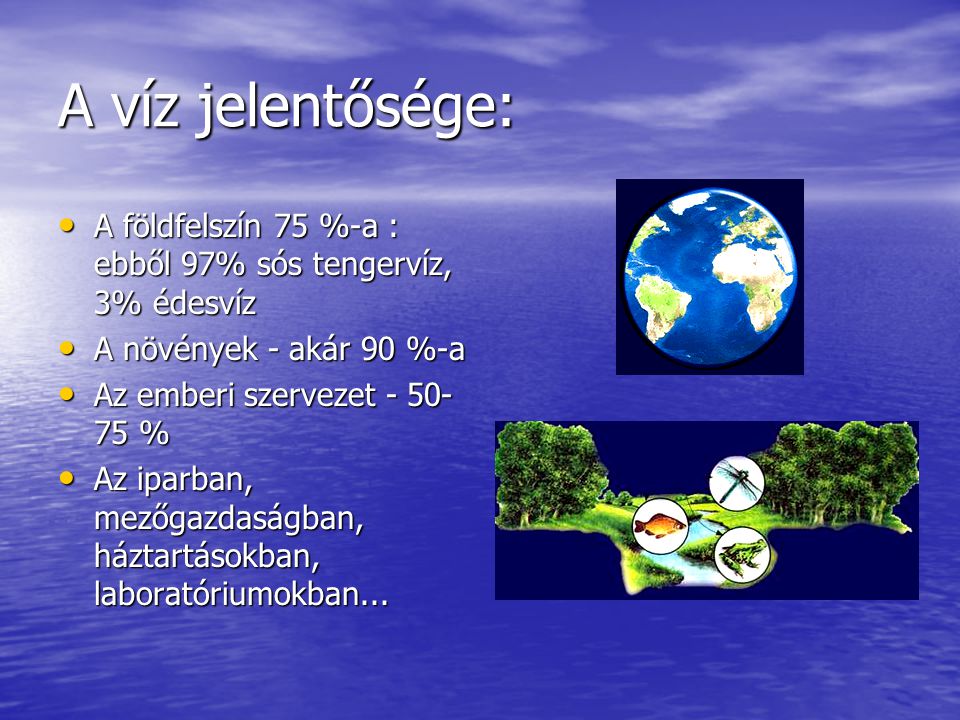 Nevezzétek meg és irjátok le a víz három hallmazállapotát:
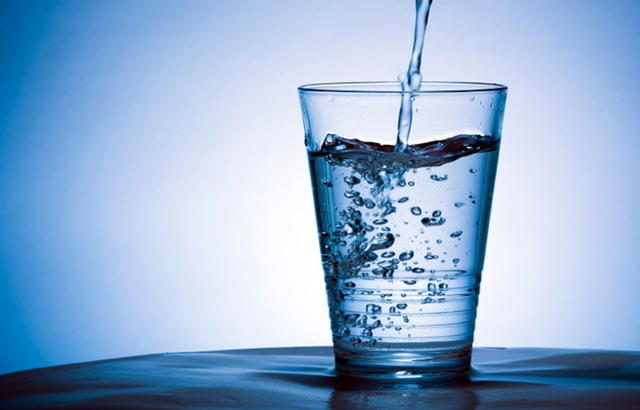 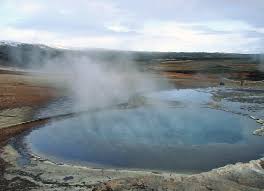 1. ...
2. ...
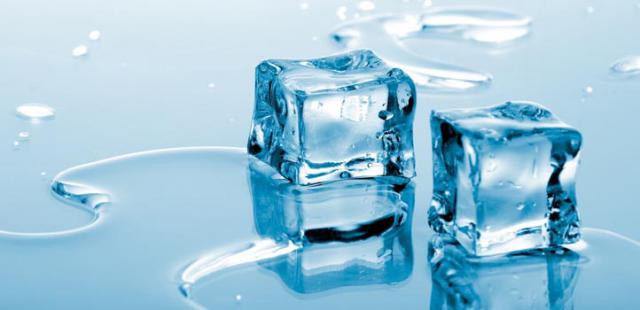 3. ...
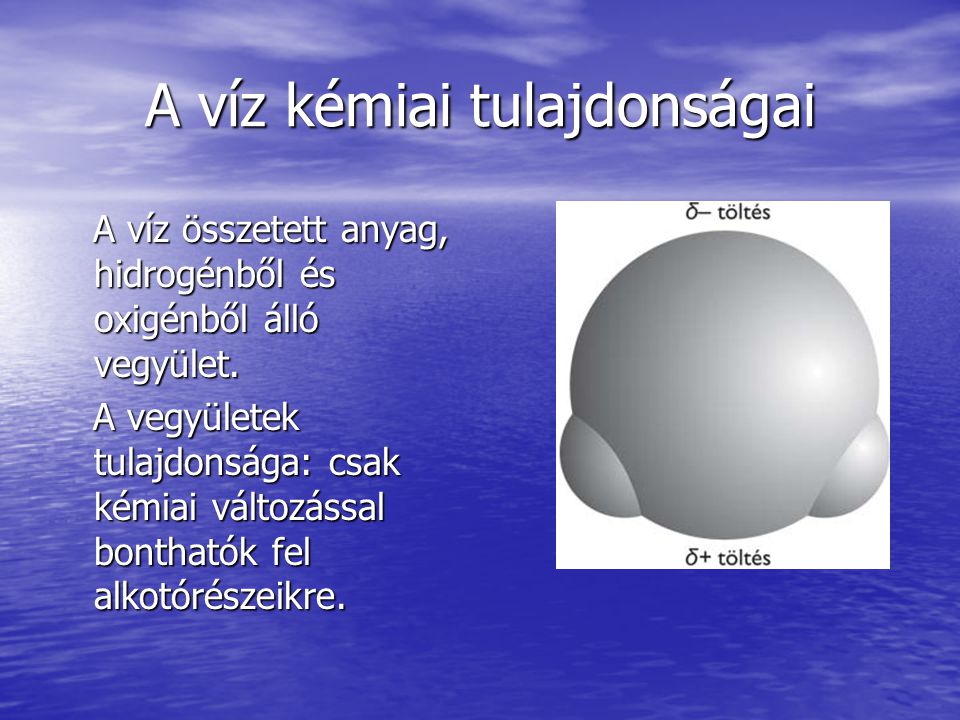 A víz bomlási reakciója
Nagy hőmérséklet (>2500⁰C), vagy egyenáram hatására
a víz termikus bomlása következik be, azaz hidrogénre és 
oxigénre bomlik– ezek elegye az igen 
robbanékony durranógáz.

...H2O → ...H2 +O2
A pontok helyére rakd ki az együtthatókat
Feladat!
1.Keressetek és irjatok le legalább három mondást, szállóigét a vízről
2.Irjatok rövid (kb. 50-60 szó) beszámolót a vízszennyezésről
Ha készen vagytok a feladatokkal, fényképezzétek le a füzetet és küldjétek át
 Messenger üzenetben vagy közvetlenül a classroom-ba csatolt fájlként.
Köszönöm.